Profesijų medis
1-4 klasės
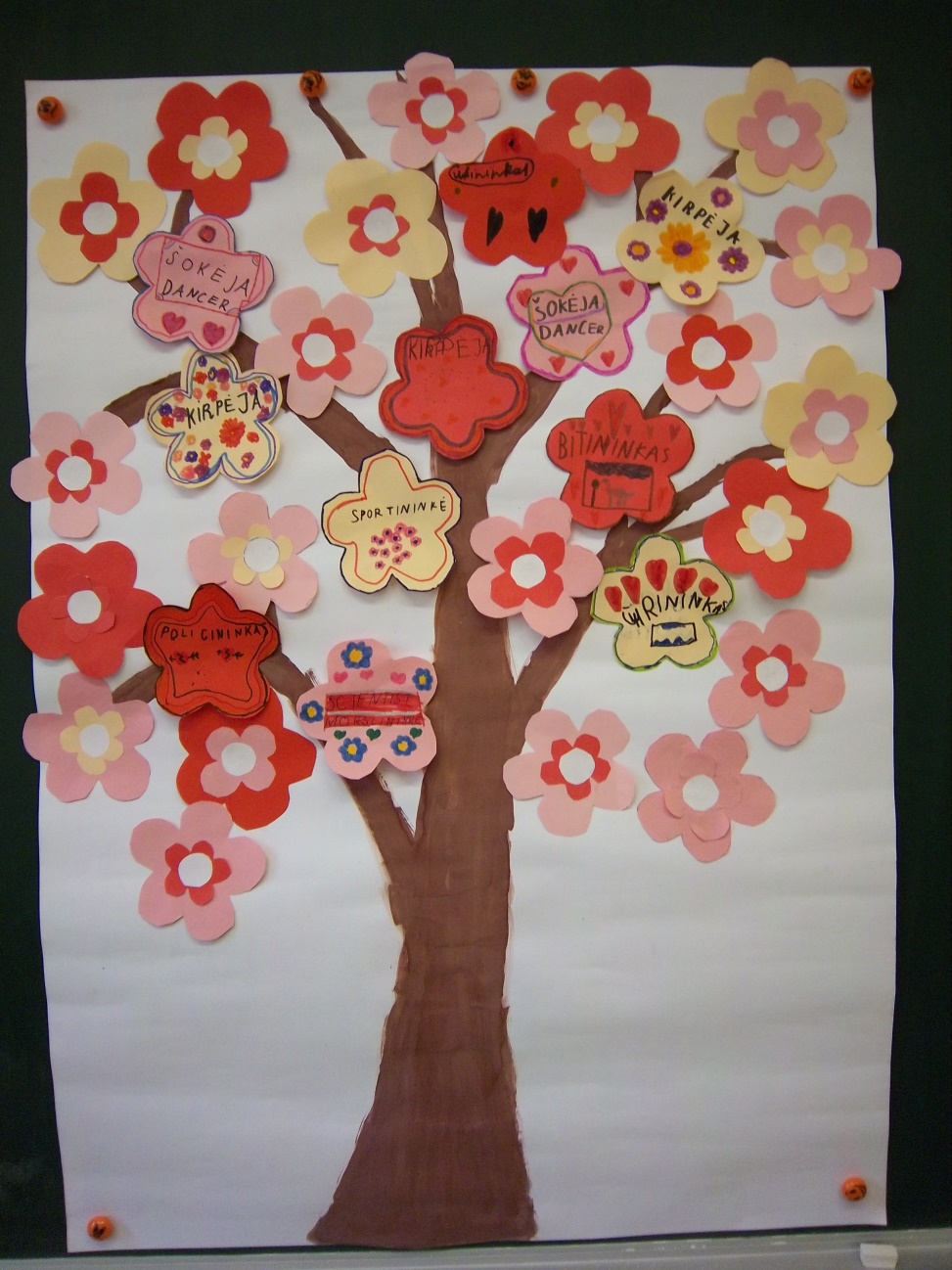 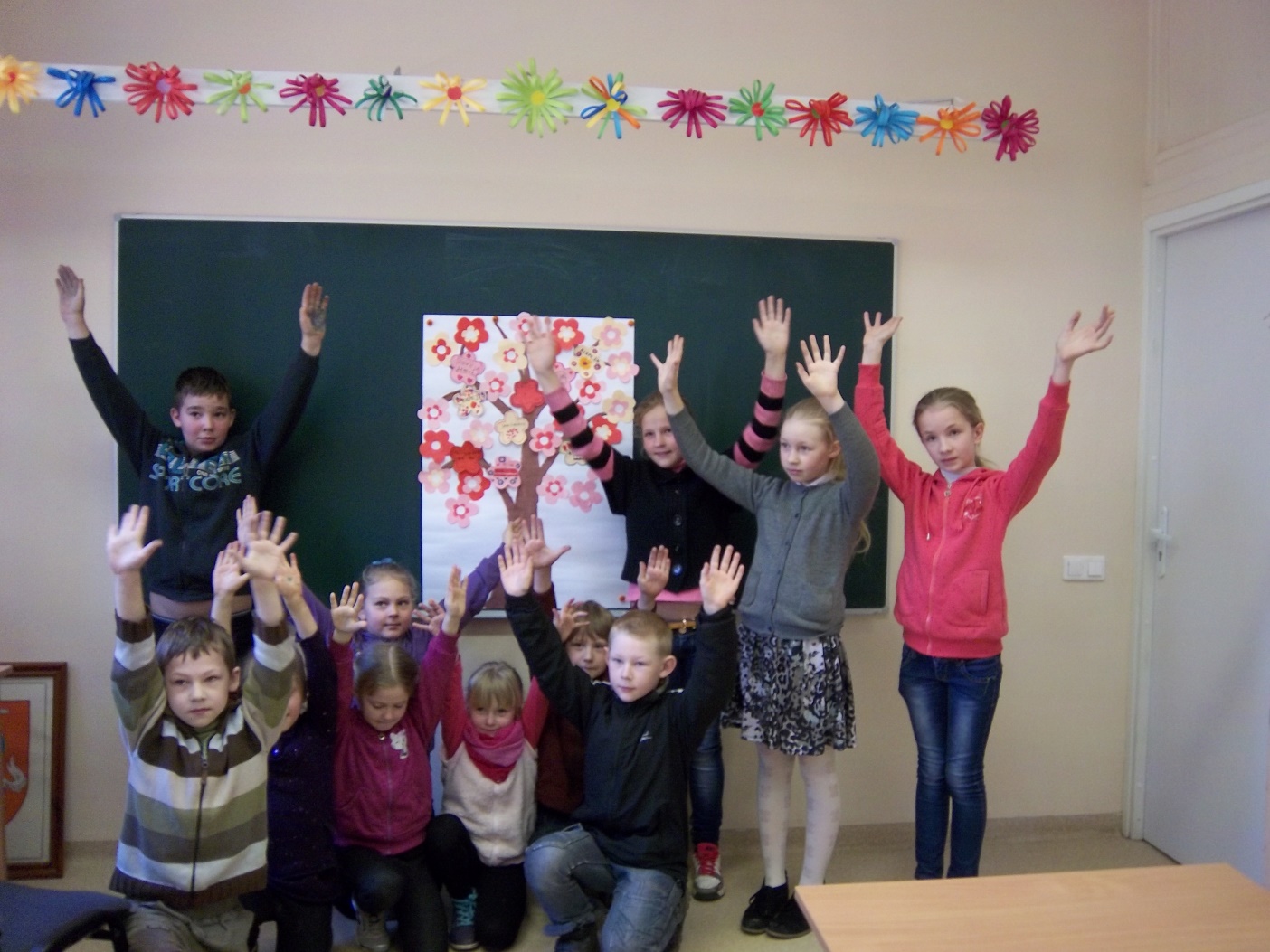 2-3 klasės
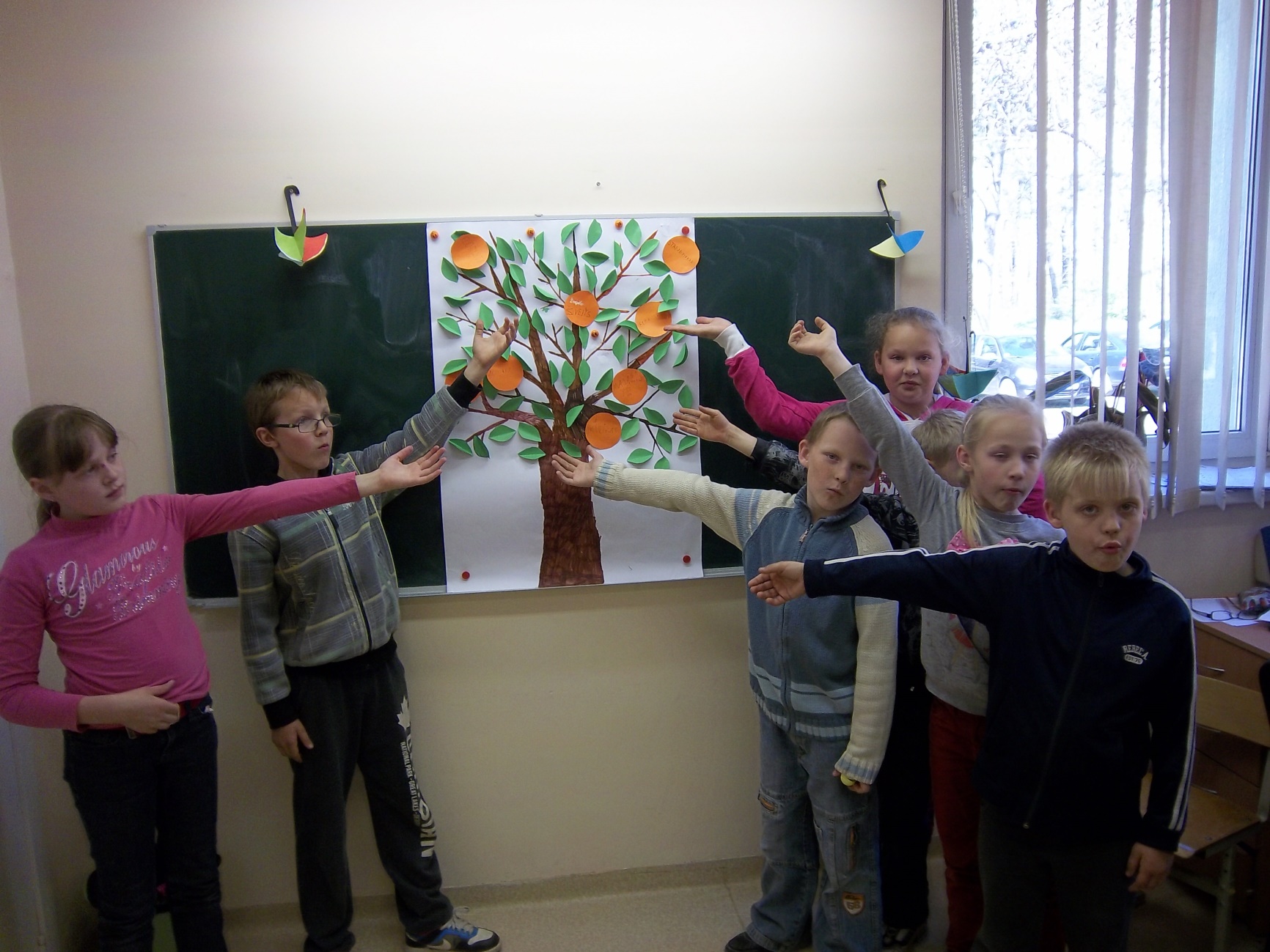 5-6 klasės
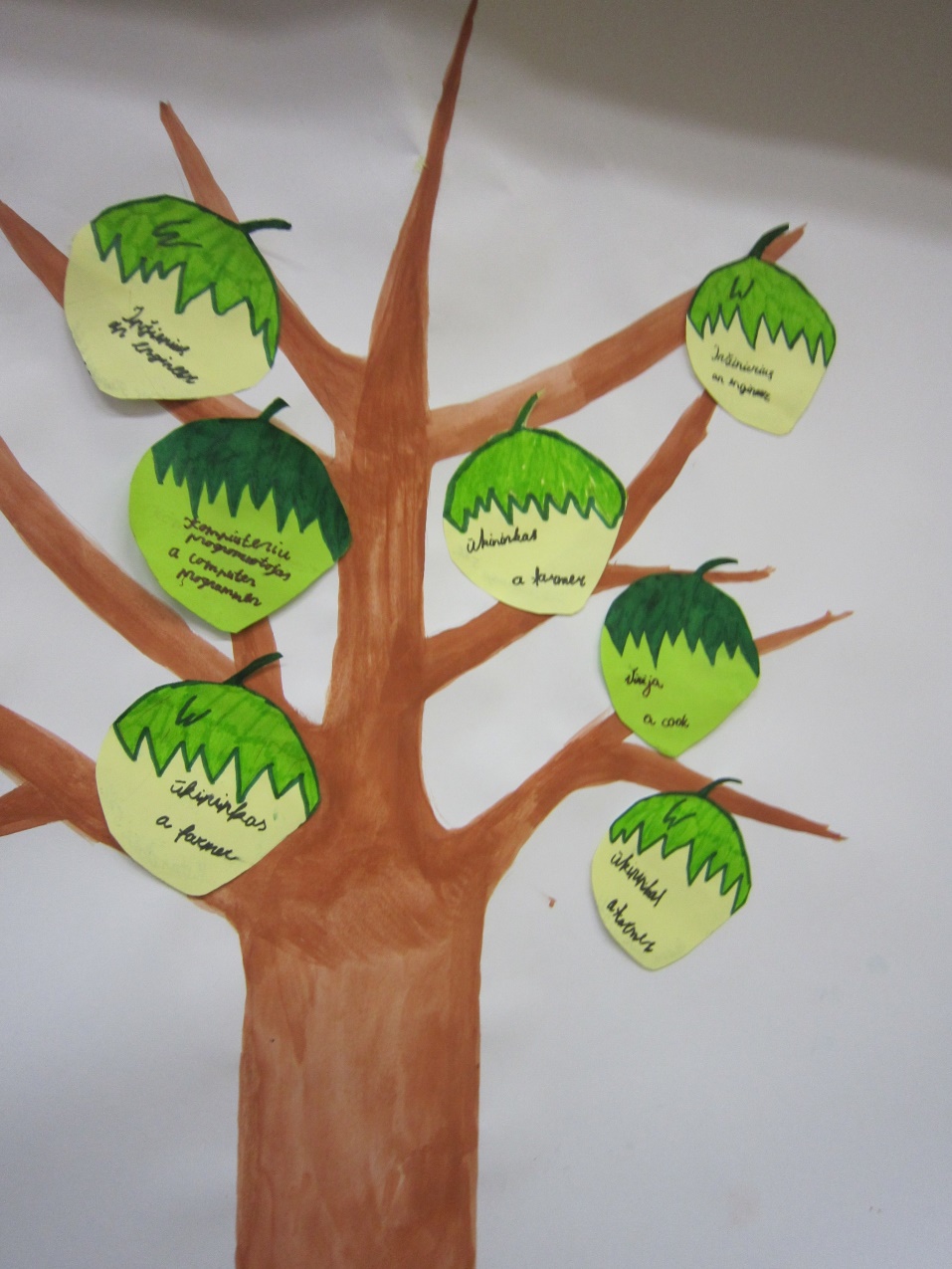 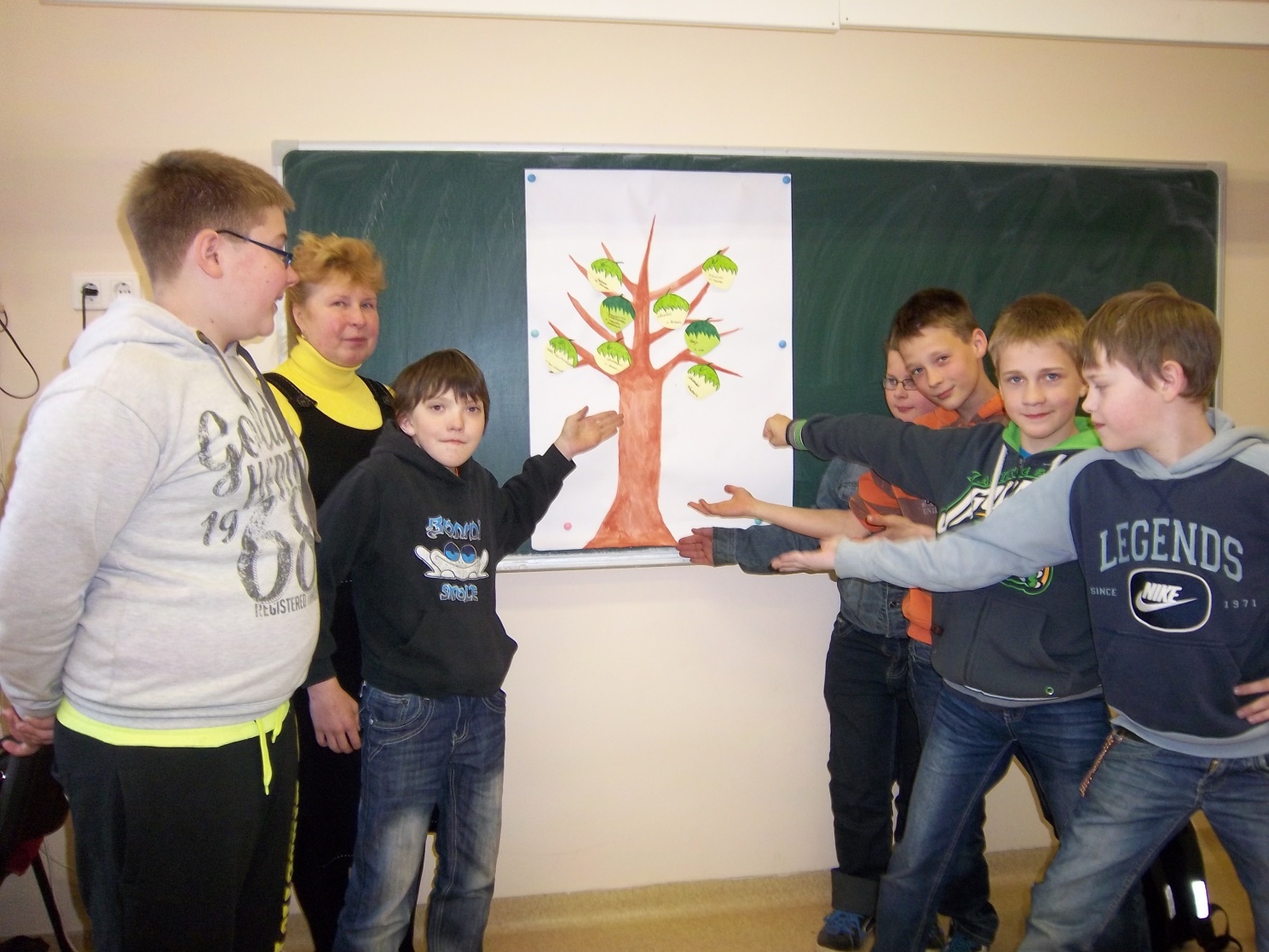 8 klasė
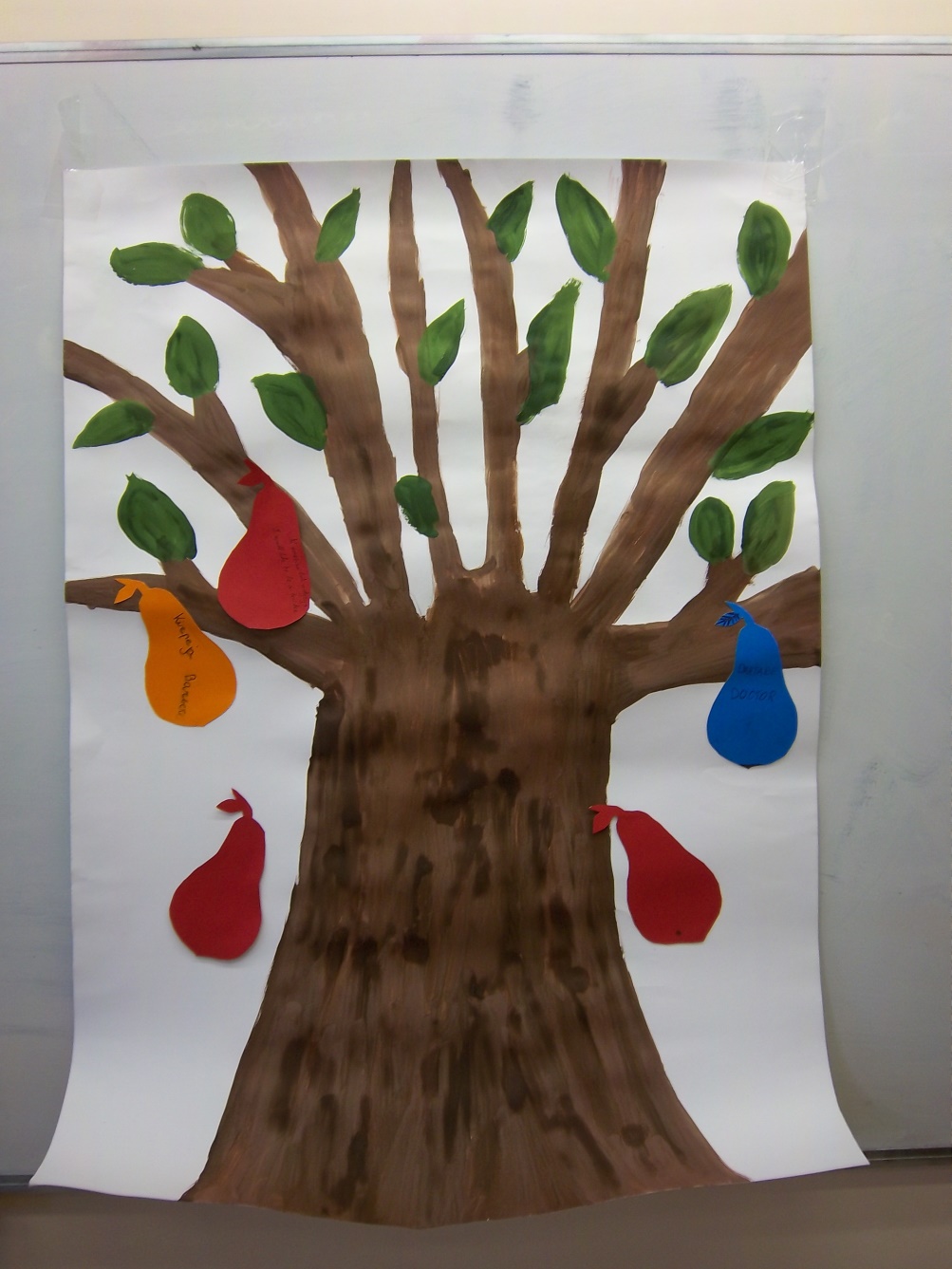 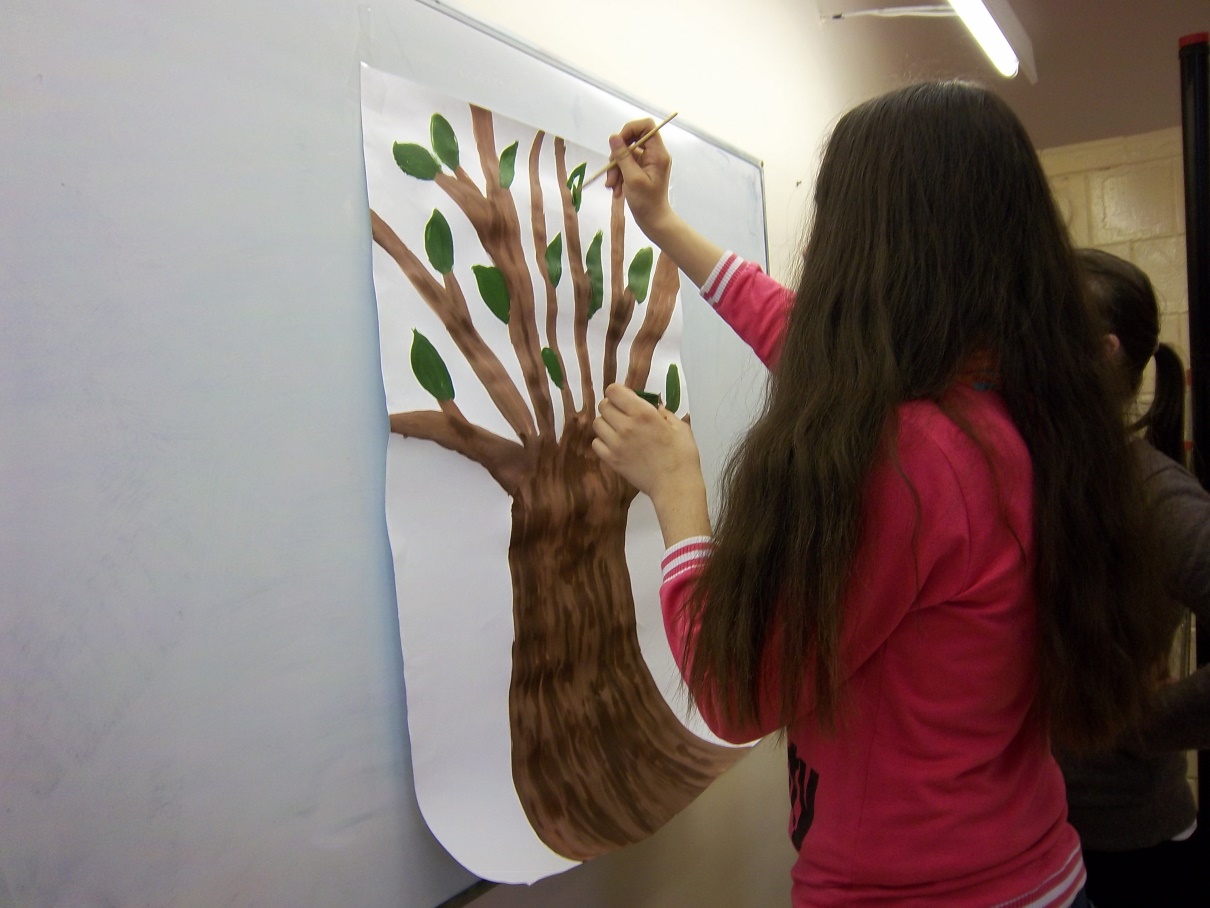 9 klasė
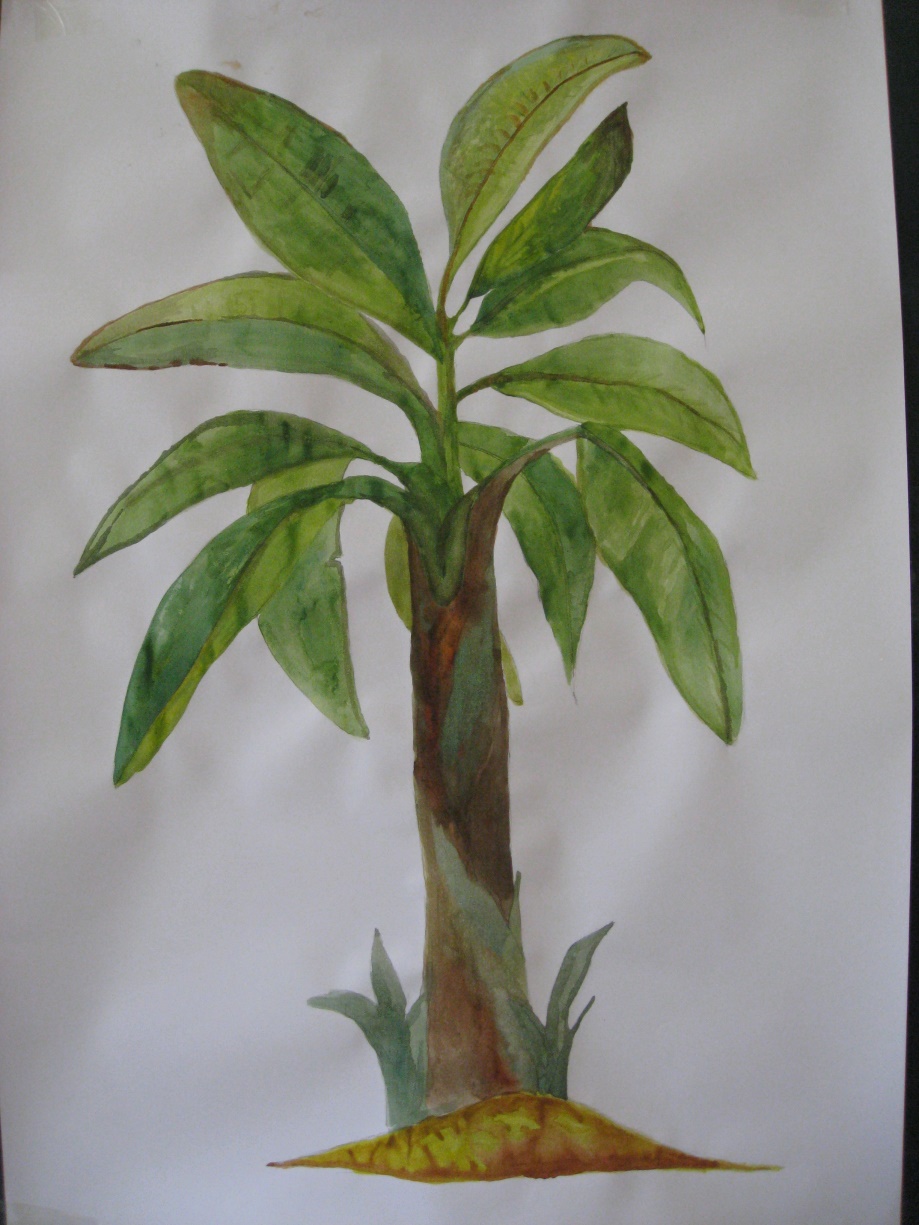 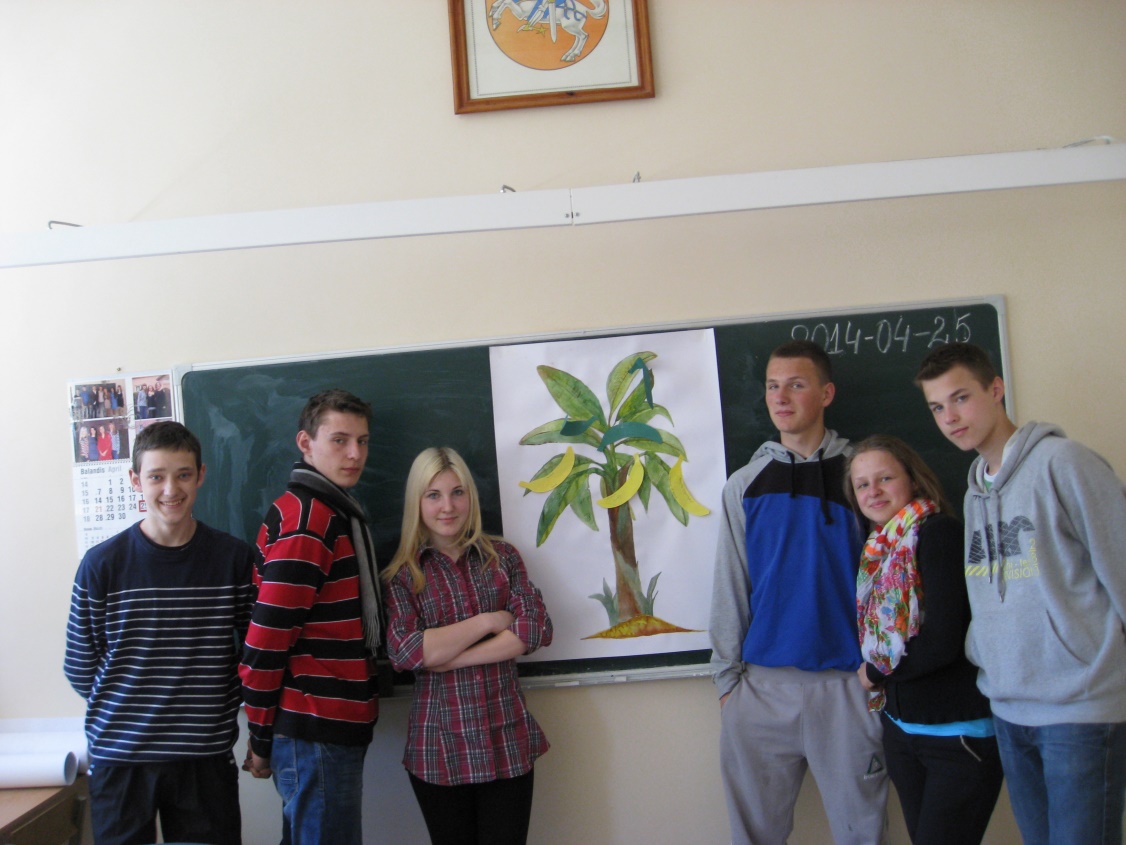 Emilis, Laurita
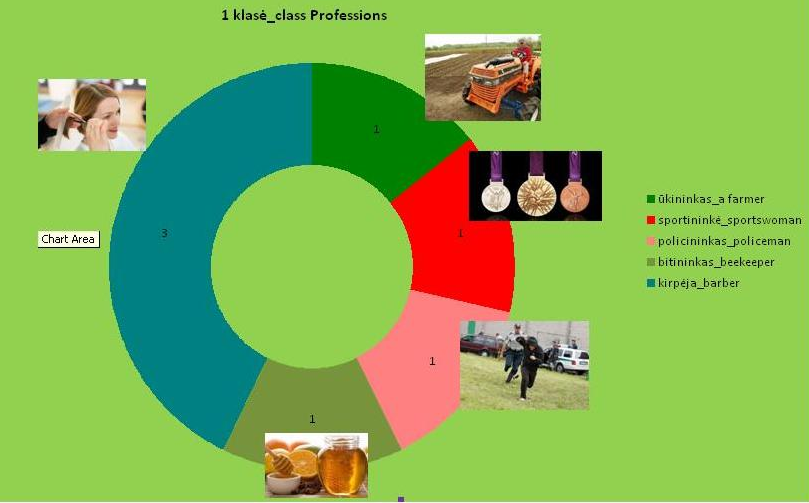 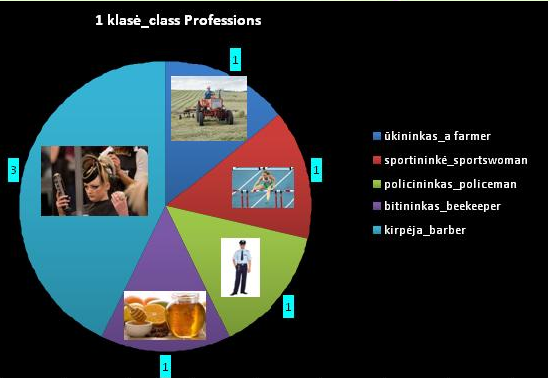 Gabija, AustėjaIrma, Rykantė
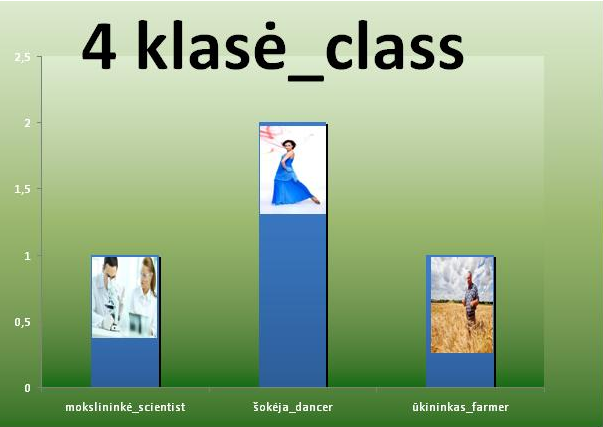 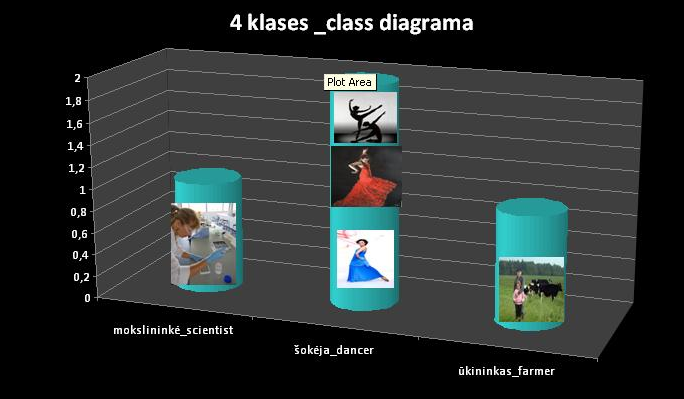 Ačiū už dėmesį